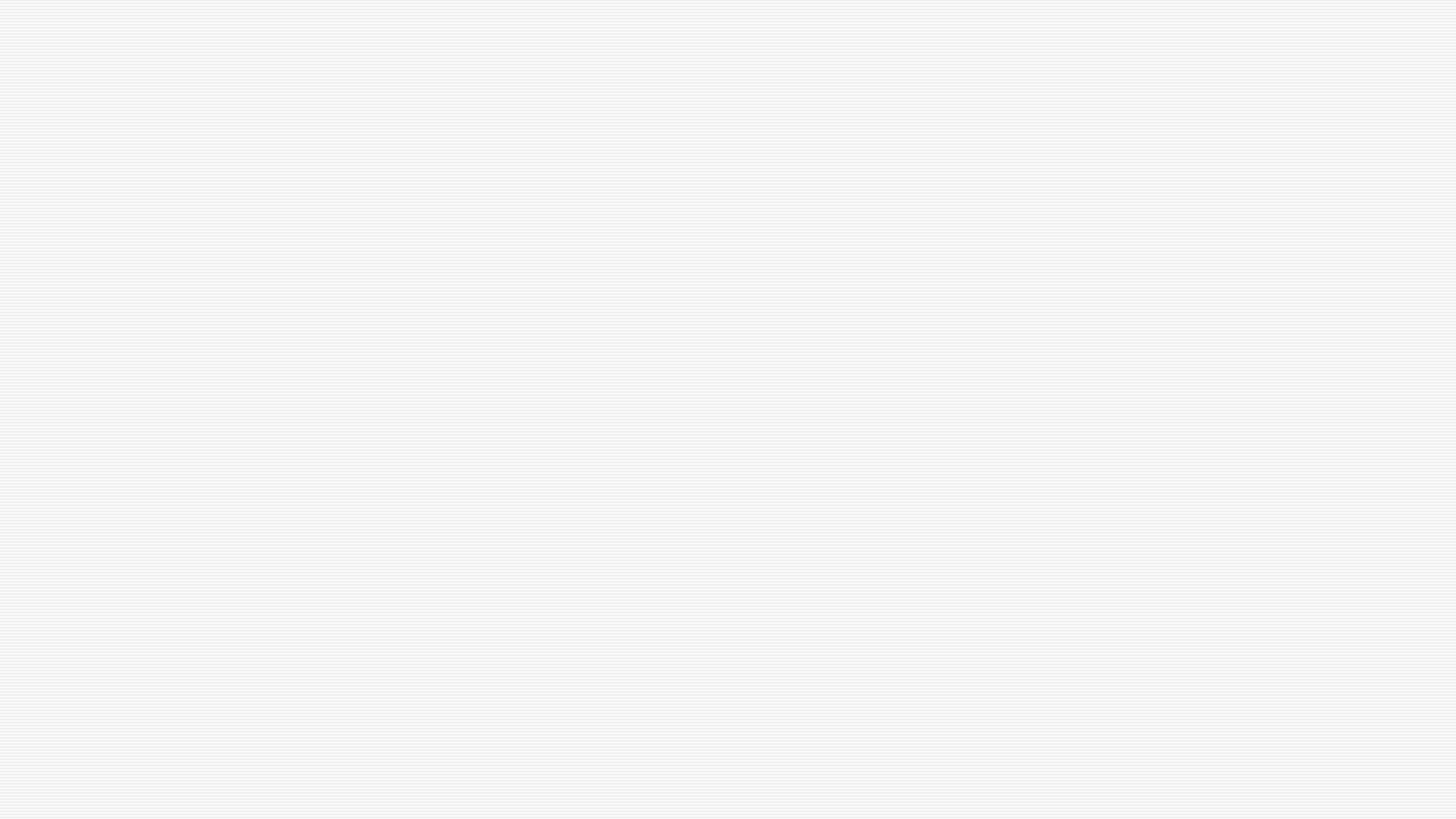 Екранізаця
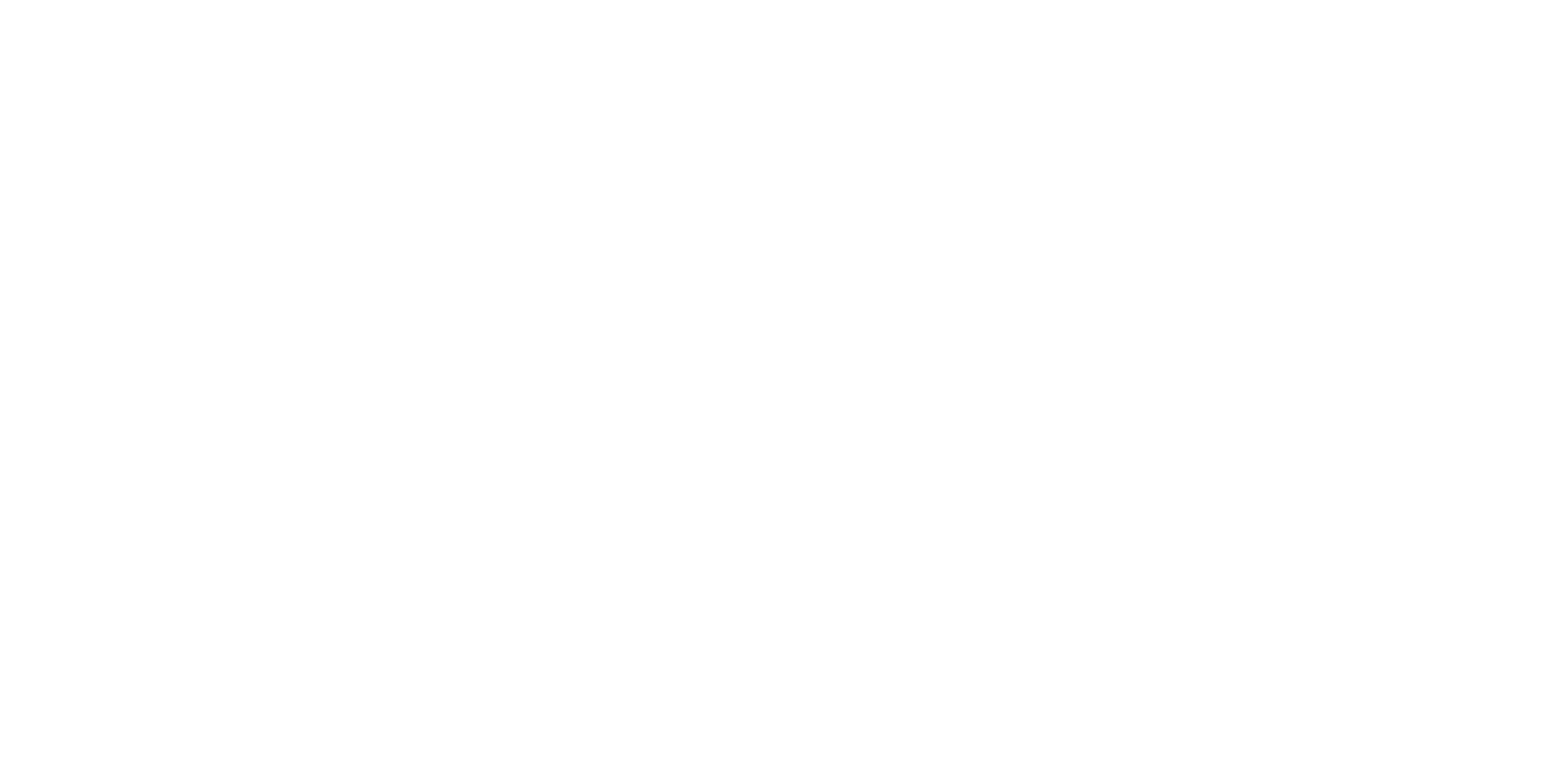 Річард II
«Річард II» - британський телевізійний фільм 2012 року, в основу сценарію якого лягла однойменна п'єса Вільяма Шекспіра. Це перша з чотирьох телевізійних адаптацій другий шекспірівської тетралогії, що відтворюється Бі-бі-сі в серії «Порожня корона»
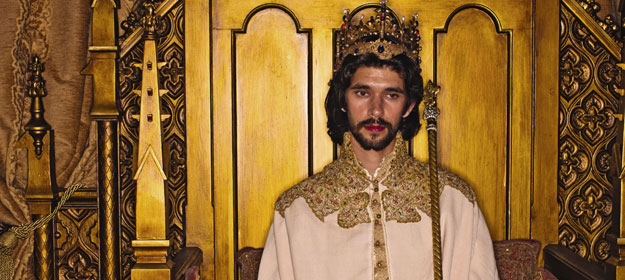 «Порожня корона» (англ. The Hollow Crown) - телевізійний серіал, що складається з екранізацій «історичних» п'єс Вільяма Шекспіра.
Виробництво компаній Neal Street Productions і NBCUniversal.

Зйомки першої частини відбулися в 2011 році. Телекомпанія Бі-Бі-Сі запланувала показ історичних п'єс про корону на час Літніх Олімпійських ігор 2012 в Лондоні, як частина «Культурної Олімпіади».

У 2014 році зйомки були продовжені екранізаціями двох частин «Генріха VI» і «Річарда III», запрошені такі актори як Бенедикт Камбербетч, Джуді Денч, Ендрю Скотт, Хью Бонневілль, Софі Оконедо.
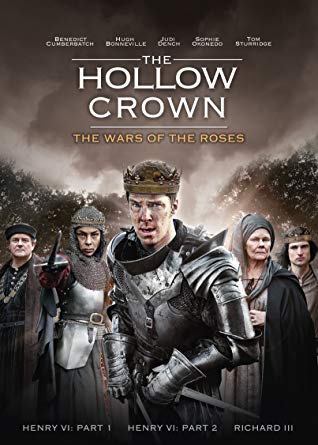 Оглядач газети «Труд» Олена Іщенко пише, що: «цикл" Порожня корона "зроблений в кращих традиціях англійської драматургії - камерно, точно, практично дослівно, без романтизму, який був чужий і Шекспіру, і всьому суворому Середньовіччя, і зайвого символізму. Всі фільми зроблені в манері хроніки, що оповідає про сім'ю, політику і владу, про зліт і падіння трьох королів і про те, як їх долі формували історію »
Дякую за увагу